Flower I.D.
Aglaonema commutatum cv. / Aglaonema
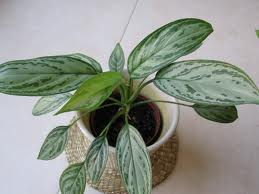 Alstroemeria aurantica/ peruvian lily
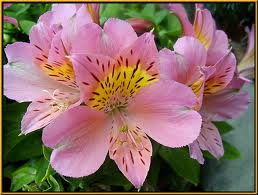 Anthirrhinum majus cv./ snapdragon
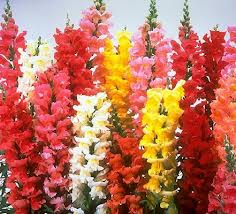 Anthurium x andraeanum/ Anthurium, Flamingo Lily
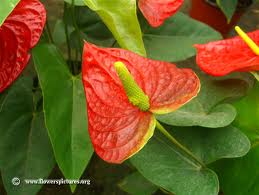 Araucaria heterophylla/ Norfolk Island Pine
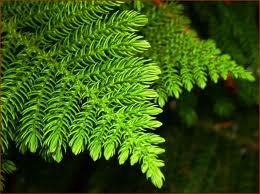 Asparagus densiflorous ‘Sprengeri’/ Sprengeri Fern
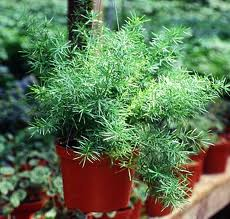 Astilbe hybrid cv. / Astilbe
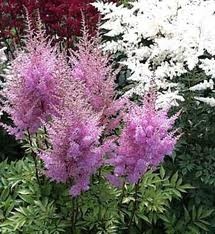 Begonia x semperflorens-cultorum / wax begonia
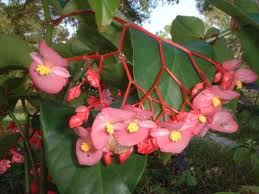 Canna x generalis cv. / Common Garden Canna
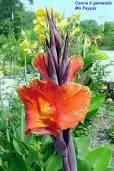 Chamaedorea elgans / Parlor Palm
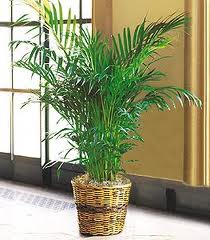 Chamelaucium uncinatum / Waxflower
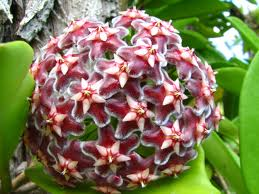 Chlorophytum commosum cv. / Spider Plant
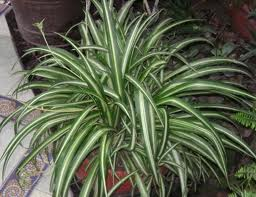 Chrysanthemum x morifolium cv. . Florist’s chrysanthemum
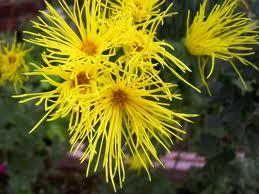 Cissus rhombifolia “mandaiana” / Grape Ivy
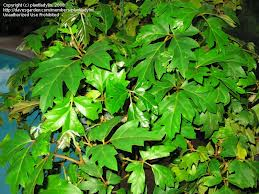 Codiaeum variegatum pictum cv. / Croton
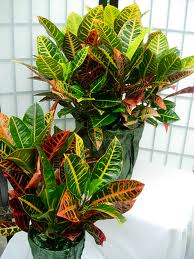 Crassula argentea / Jade Plant
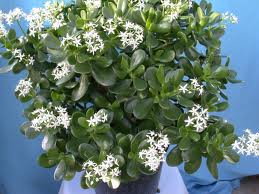 Cyclamen x persicum cv. / Florist’s Cyclamen
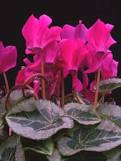 Cymbidium cv. / Cymbidium Orchid
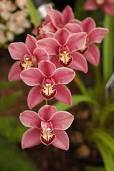 Dianthus caryophylus cv. / Carnation
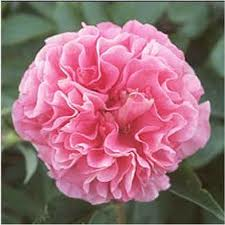 Dieffenbachia maculata cv. / Spotted Dumb cane
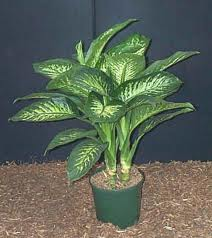 Dracaena fragrans ‘ Massangeana’ / Corn Plant Draceana
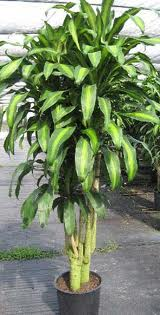 Echeveria cv. / Hens and Chickens
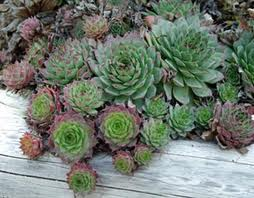 Epipremnum aureum / Golden Pothos, Devil’s Ivy
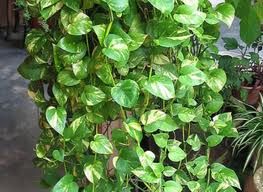 Iris x xiphium cv. / Dutch Iris
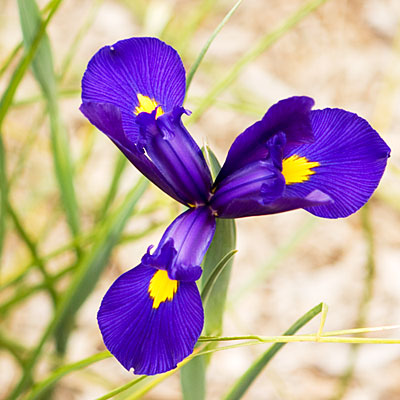 Kalanchoe x blossfeldiana cv. / Kalanchoe
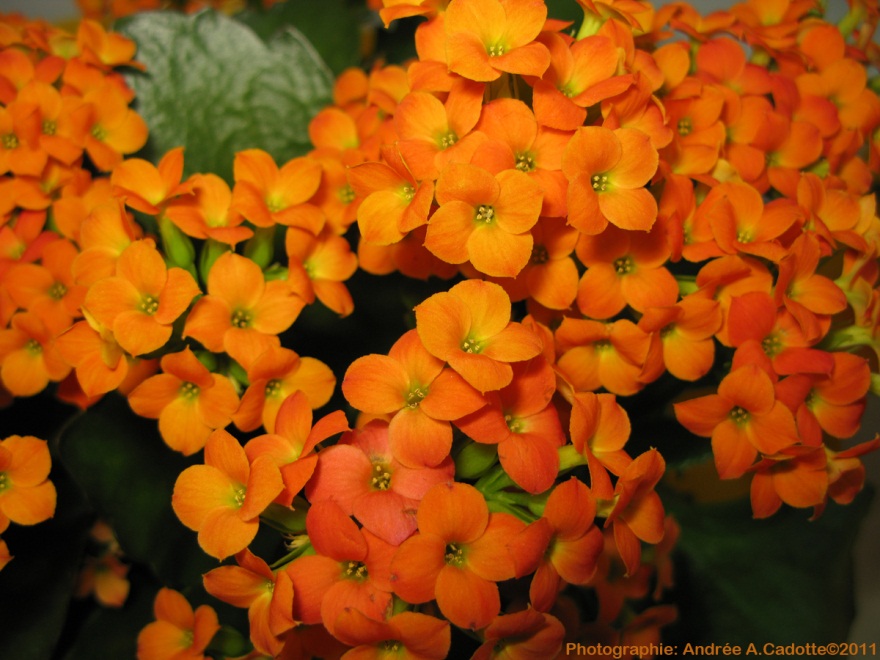 Liatris spicta/ Liatris
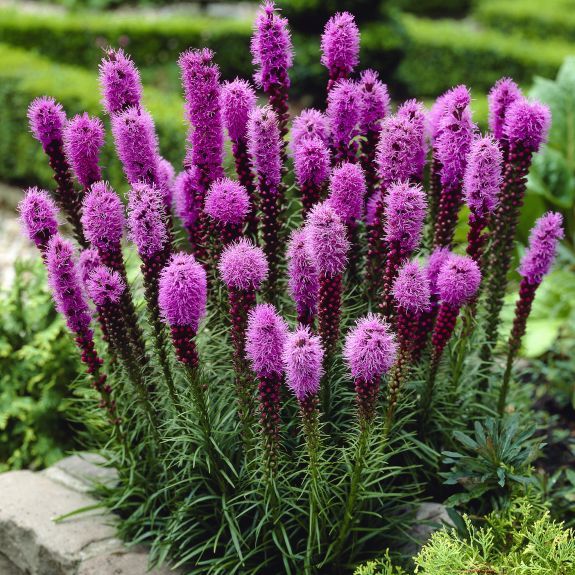 Lilium x hybridium cv. / Hybrid (garden) lily
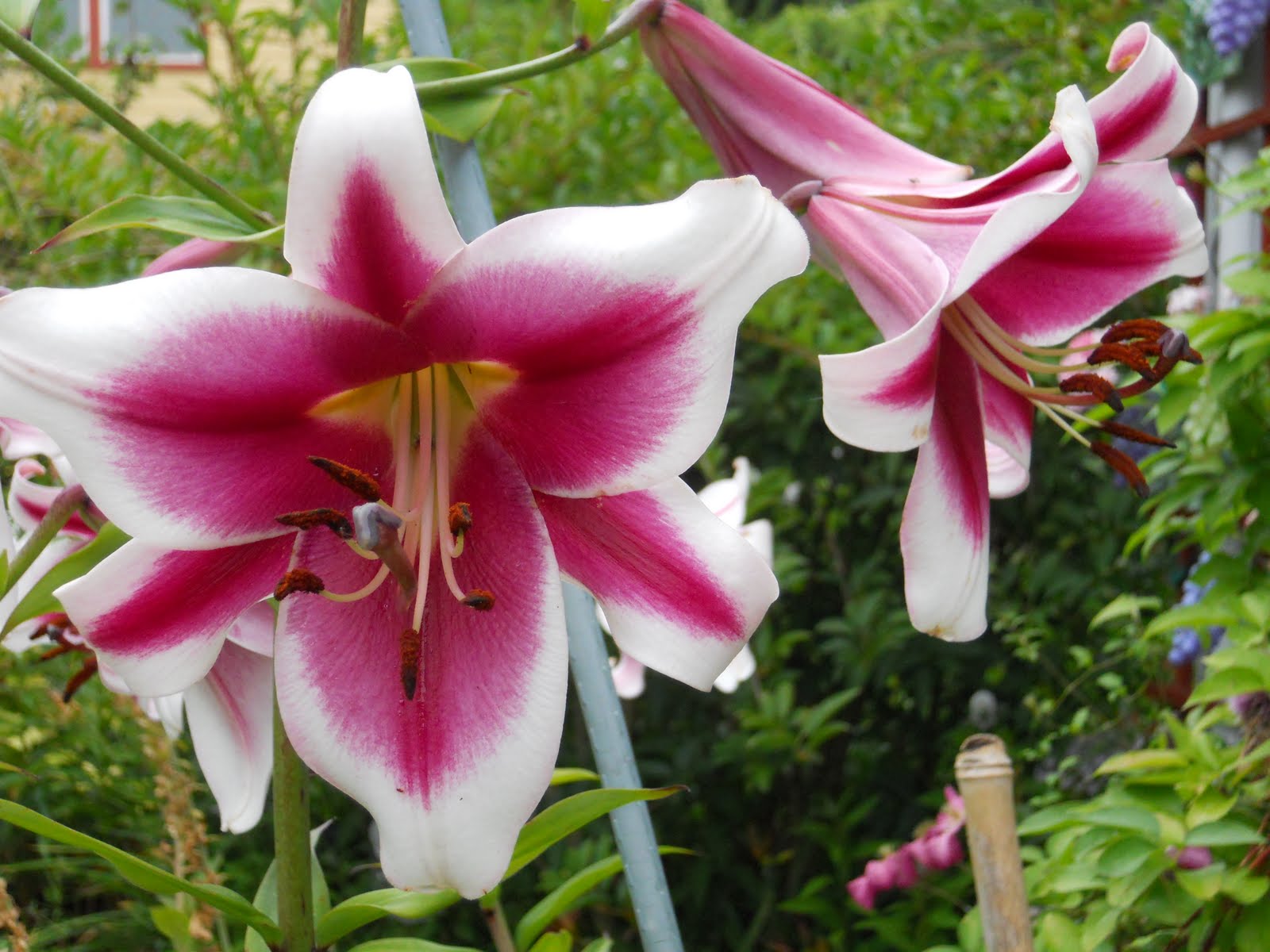 Limonium sinuatum / Statice
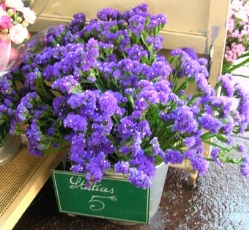 Matthiola incana cv. / Flowering stock
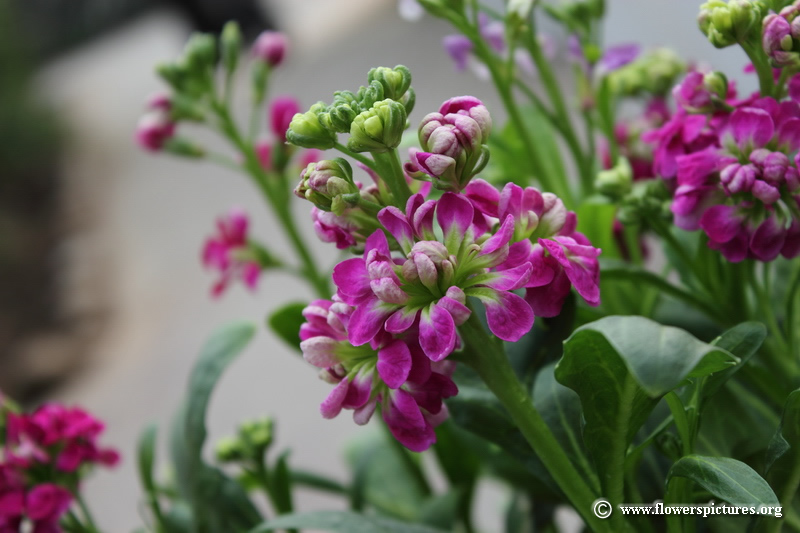 Monstera deliciosa / Cutleaf “Philendron”
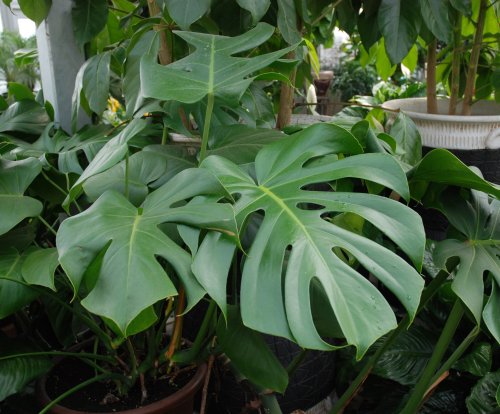 Narcissus pseudo-narcissus cv. / Daffodil
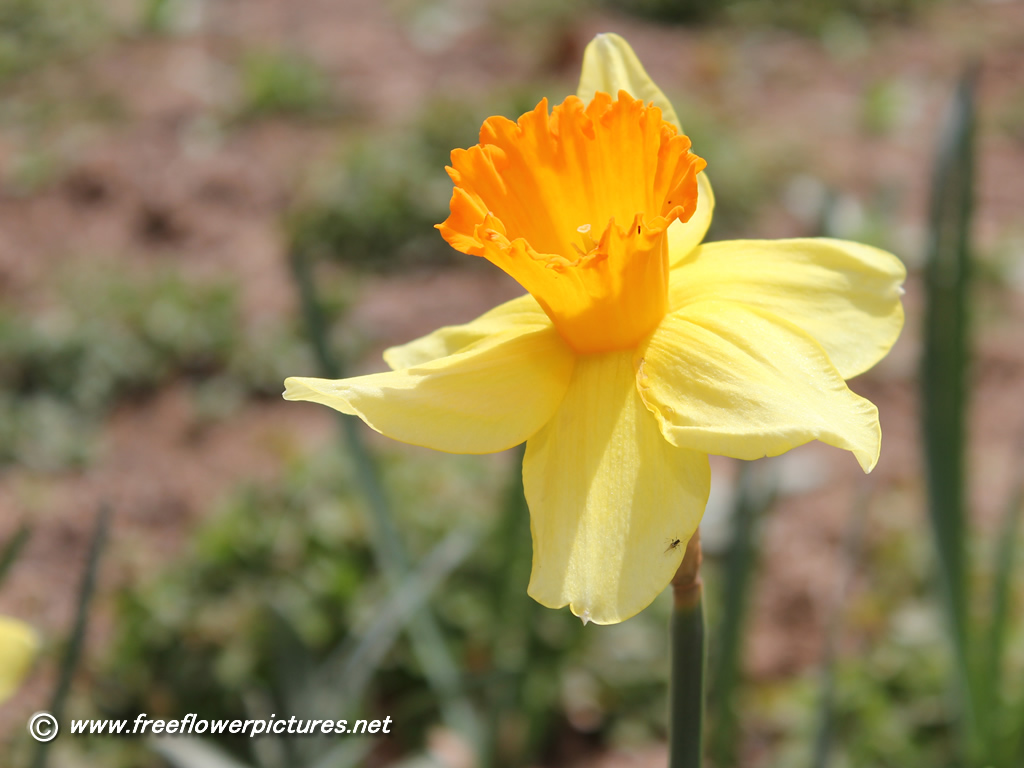 Nephrolepis exaltata cv. / Boston Fern
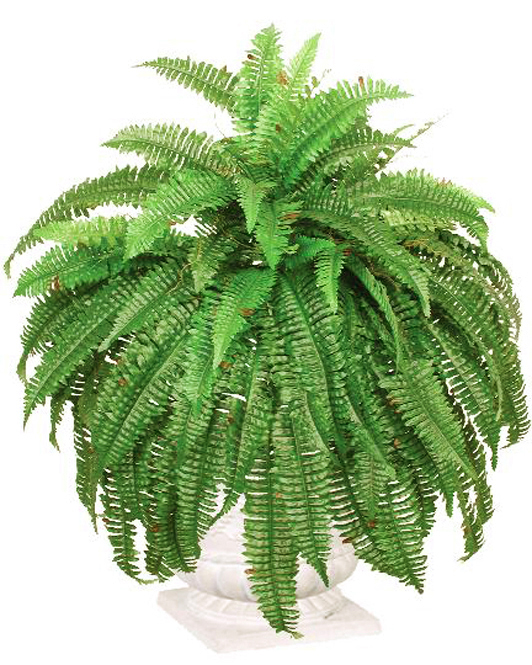 Opuntia tribe cv. / Cactus
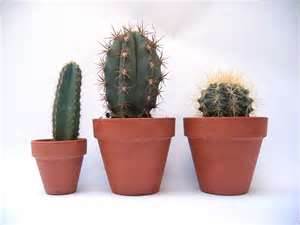 Pelargonium x hortorum cv. / Zonal geranium
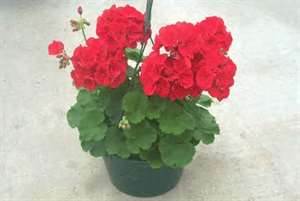 Pelargonium peltatum cv. / Ivy Geranium
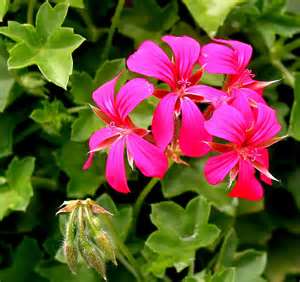 Peperonia caperata / Emerald Ripple Peperomia
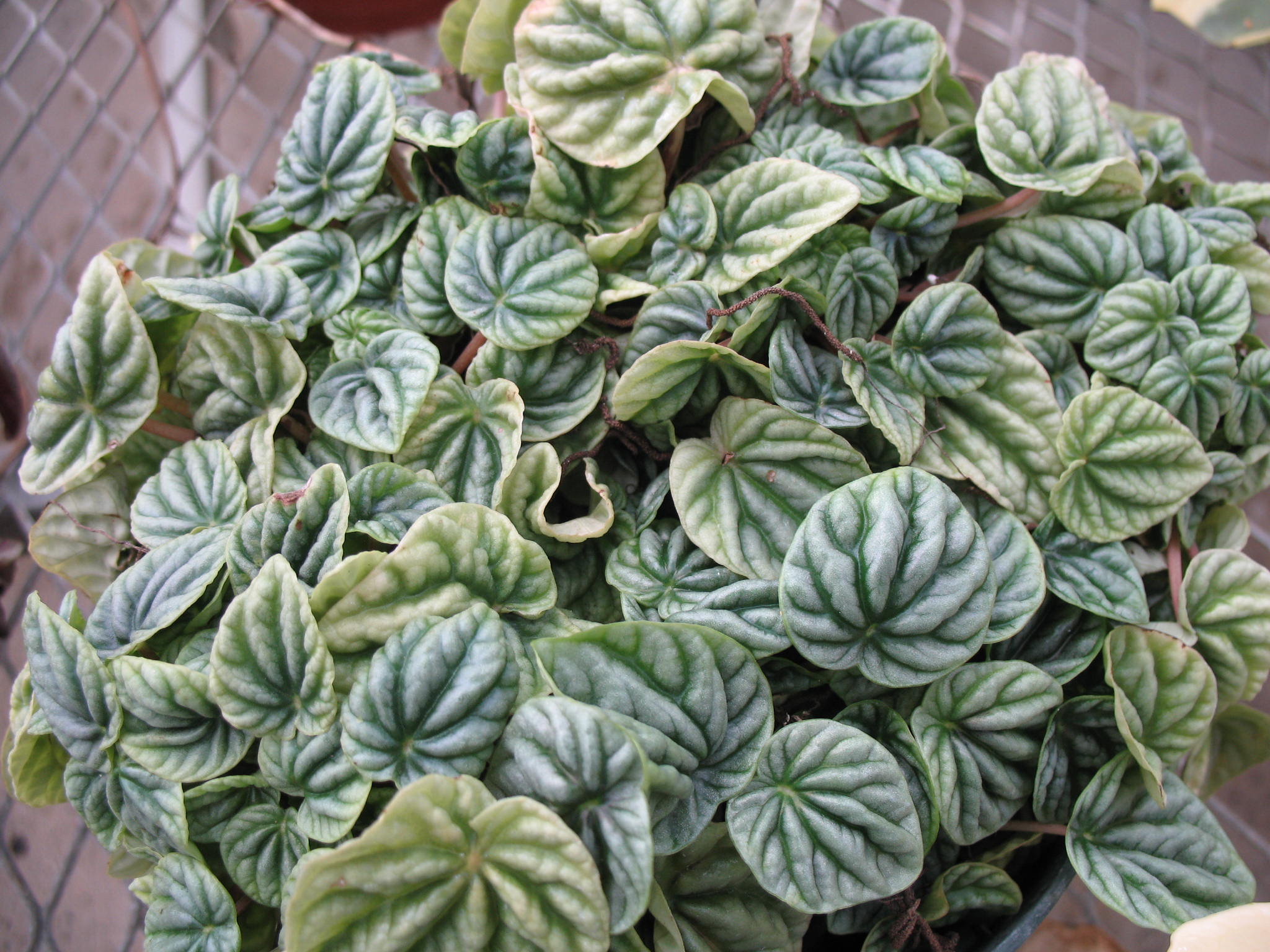 Petunia x hybrid cv. / Common Garden Petunia
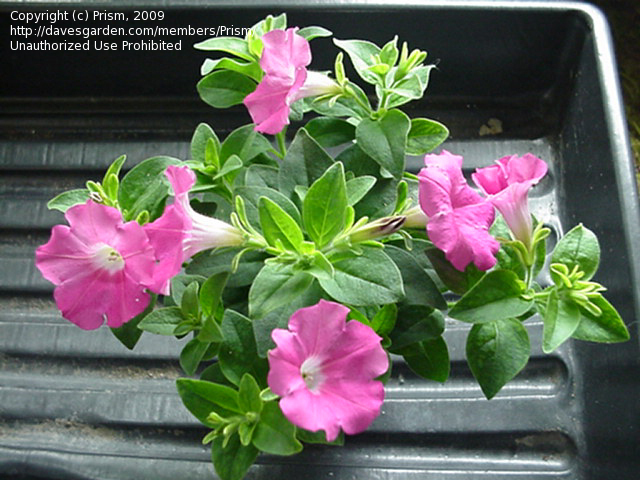 Phalaenopsis cv. / Phalaenopsis (Butterfly) Orchid
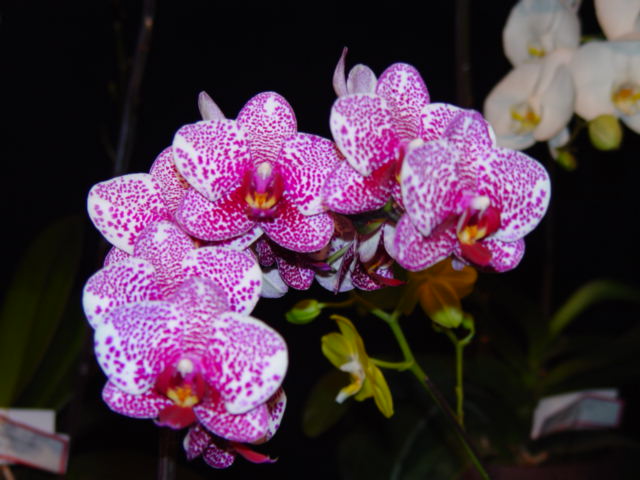 Philodendron oxycardium / Heartleaf Philodendron
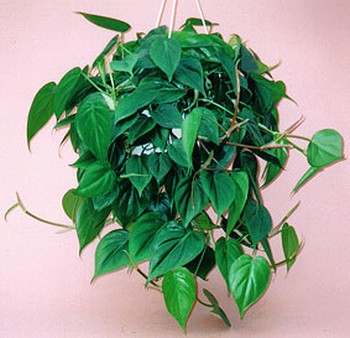 Pilea microphylla / Artillery Plant
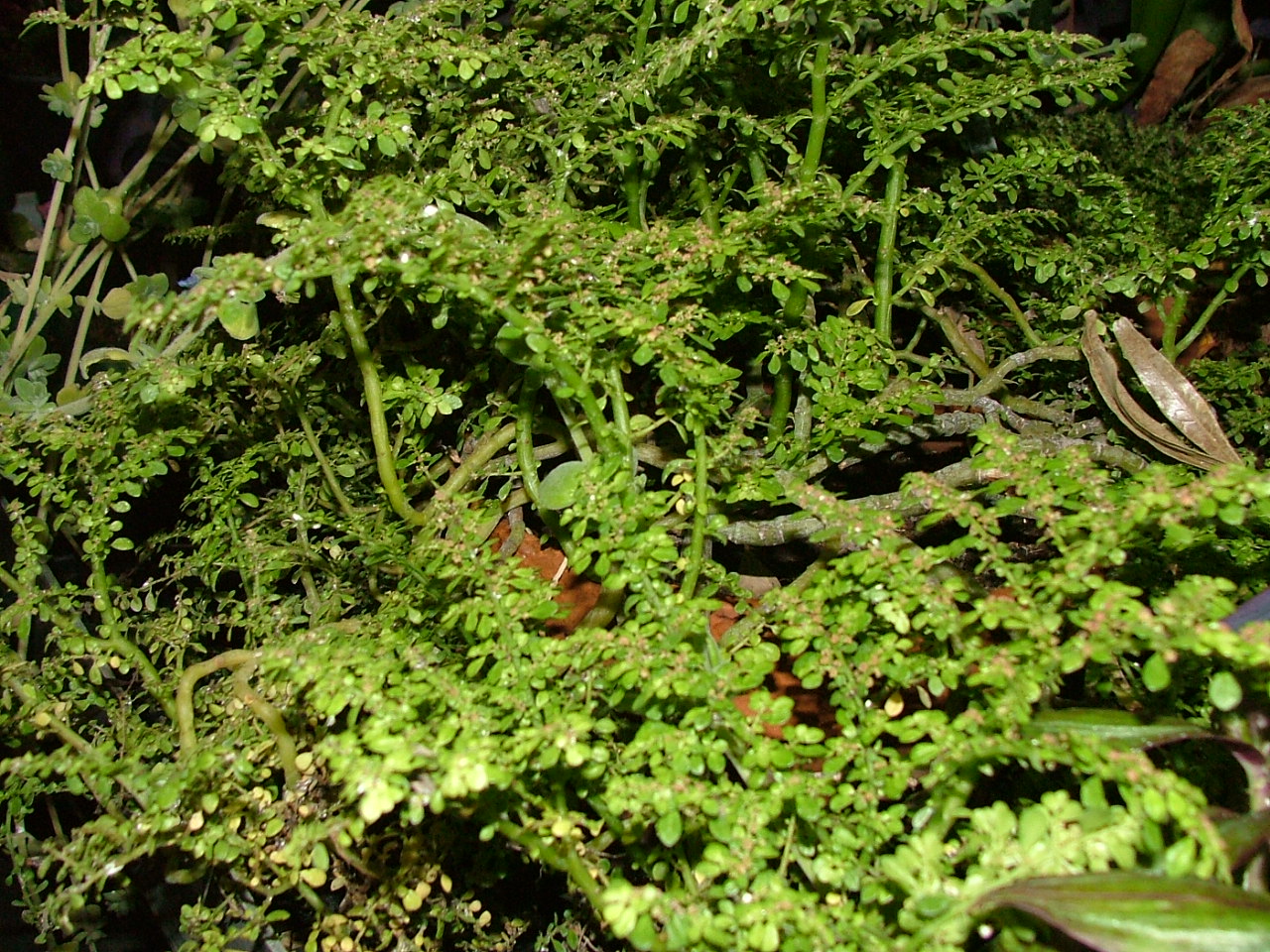 Plectranthus nummularis / Swedish Ivy
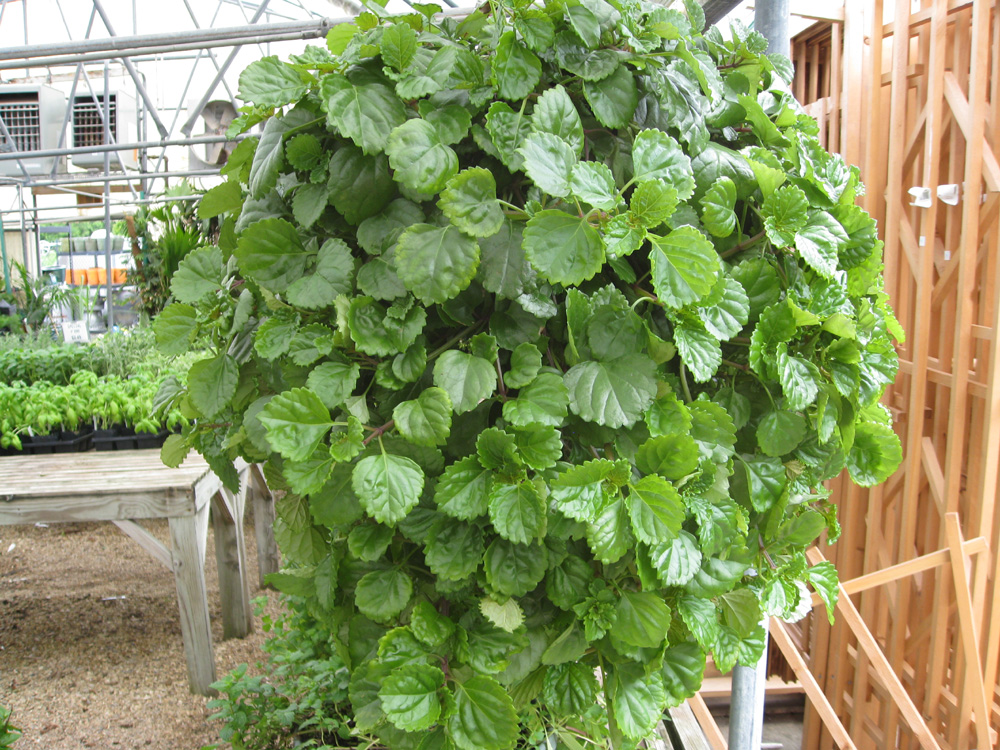 Primula x polyanthus cv. / Polyanthus (Primrose)
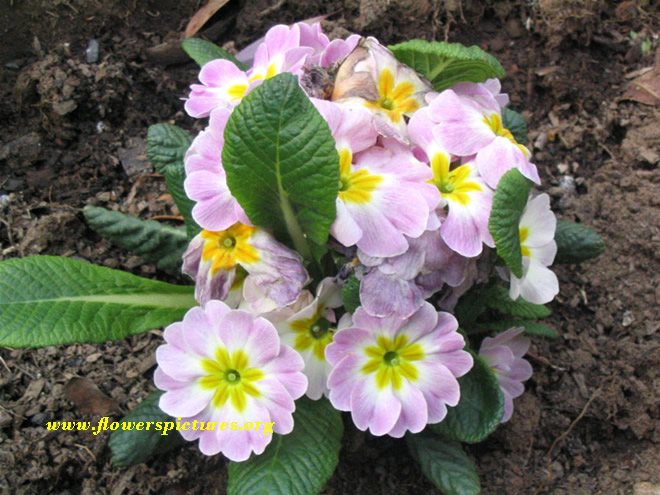 Rhododendron cv. / Azalea
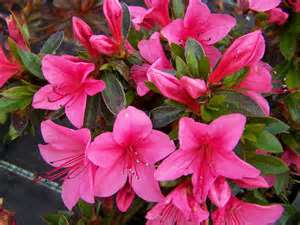 Rosa hybrid, Class Hybrid Tea cv. / Hybrid Tea Rose
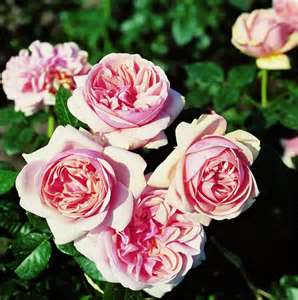 Rumohra adianthiformis / Leatherleaf Fern
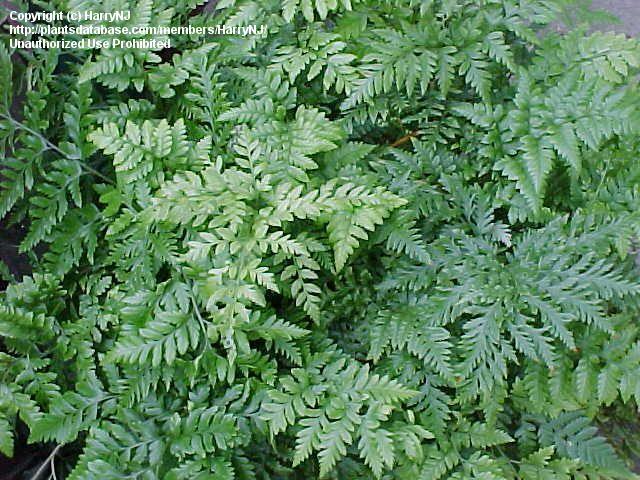 Saintpaulia ionantha cv. / African Violet
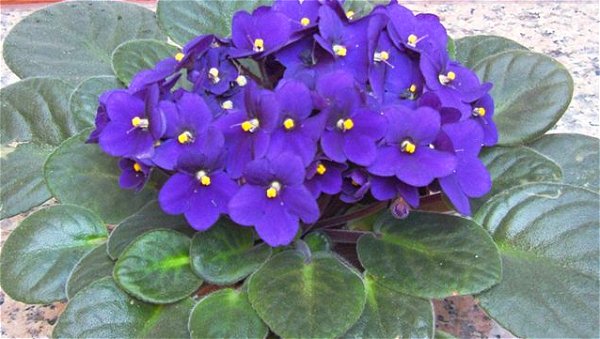 Senecio x hybridus cv. / Florist’s Cineraria
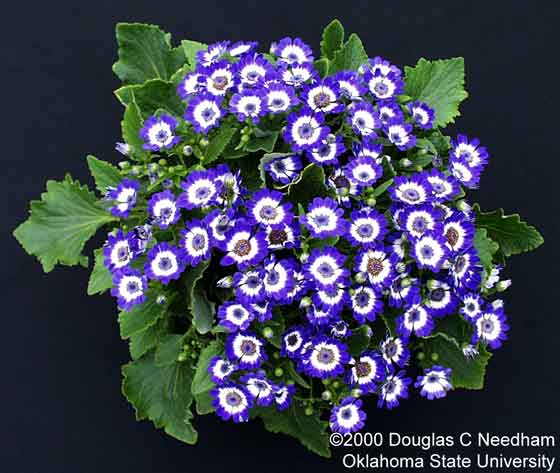 Sinningia speciosa Fyfiana Group cv. / Gloxinia
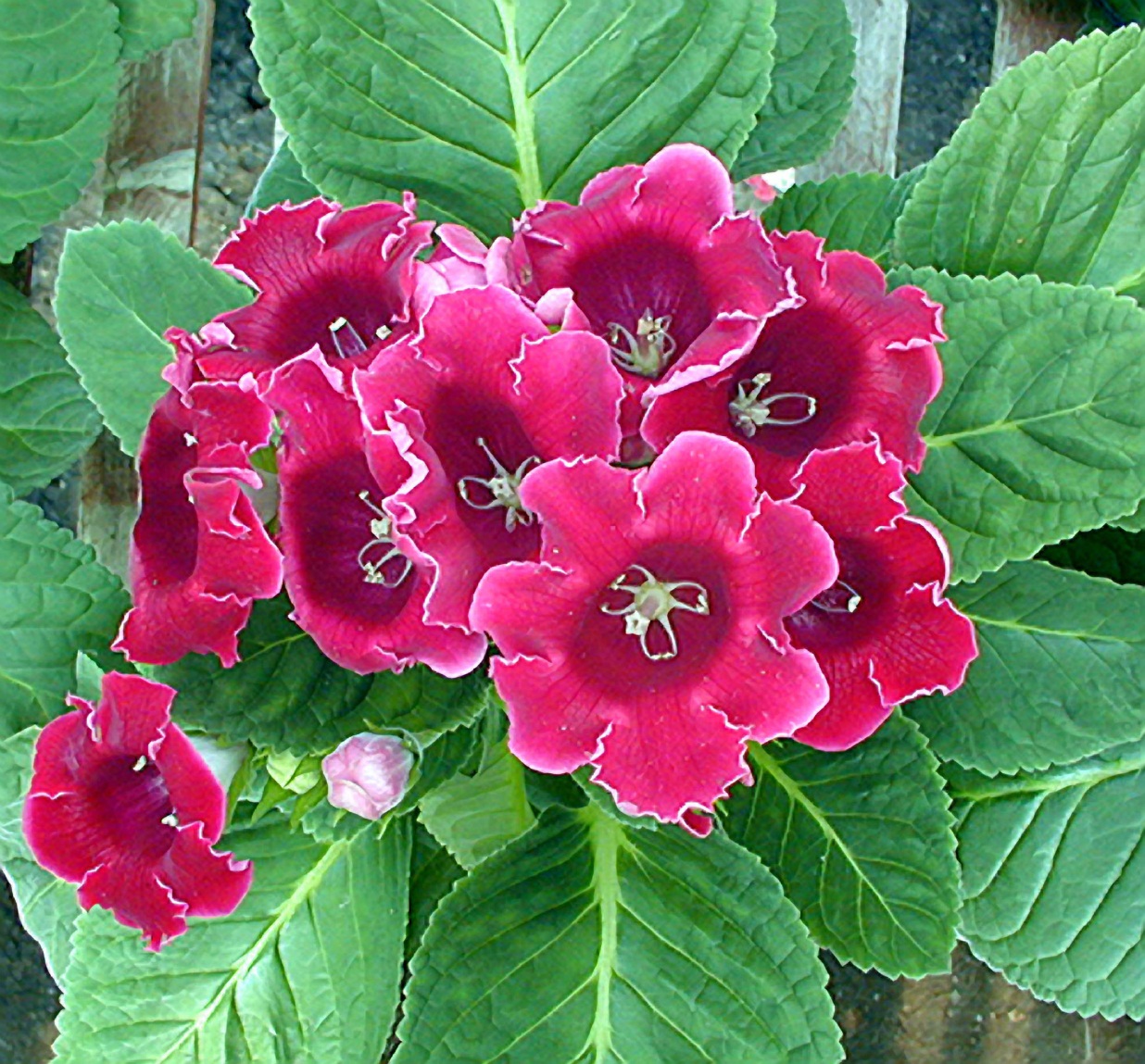 Syngonium podophyllum / Nephthytis
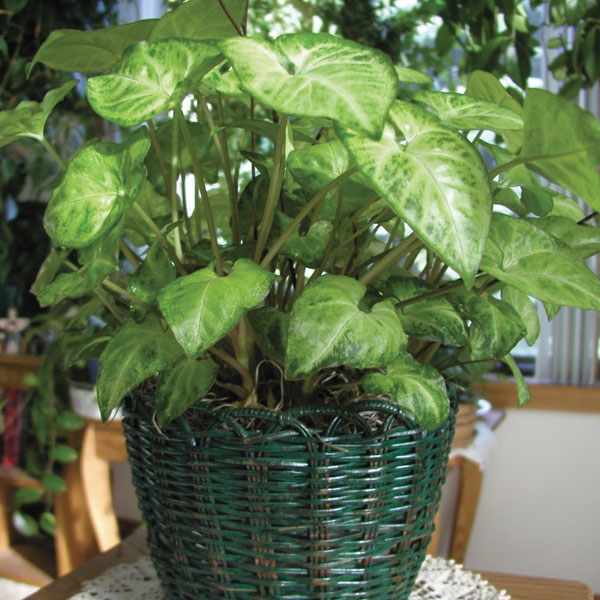 Tagetes species cv. / Marigold
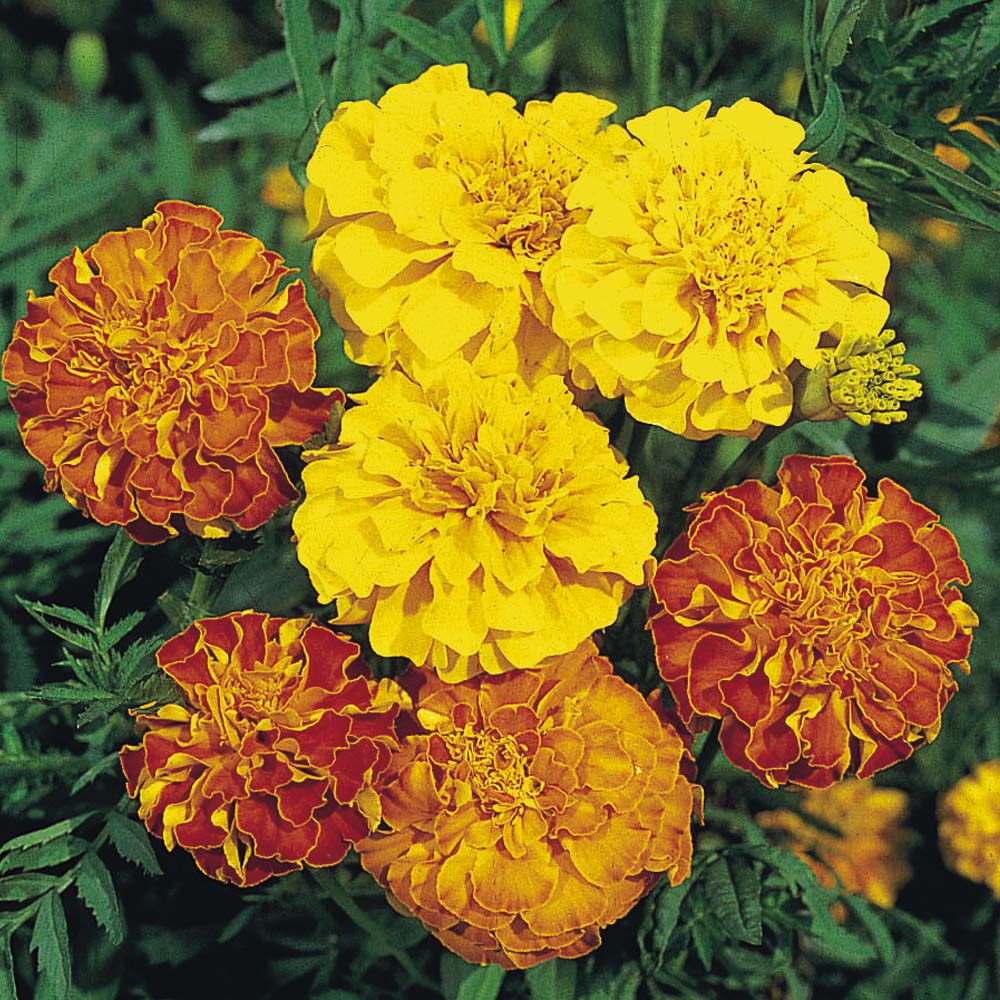 Solenostemon hybrid / Coleus
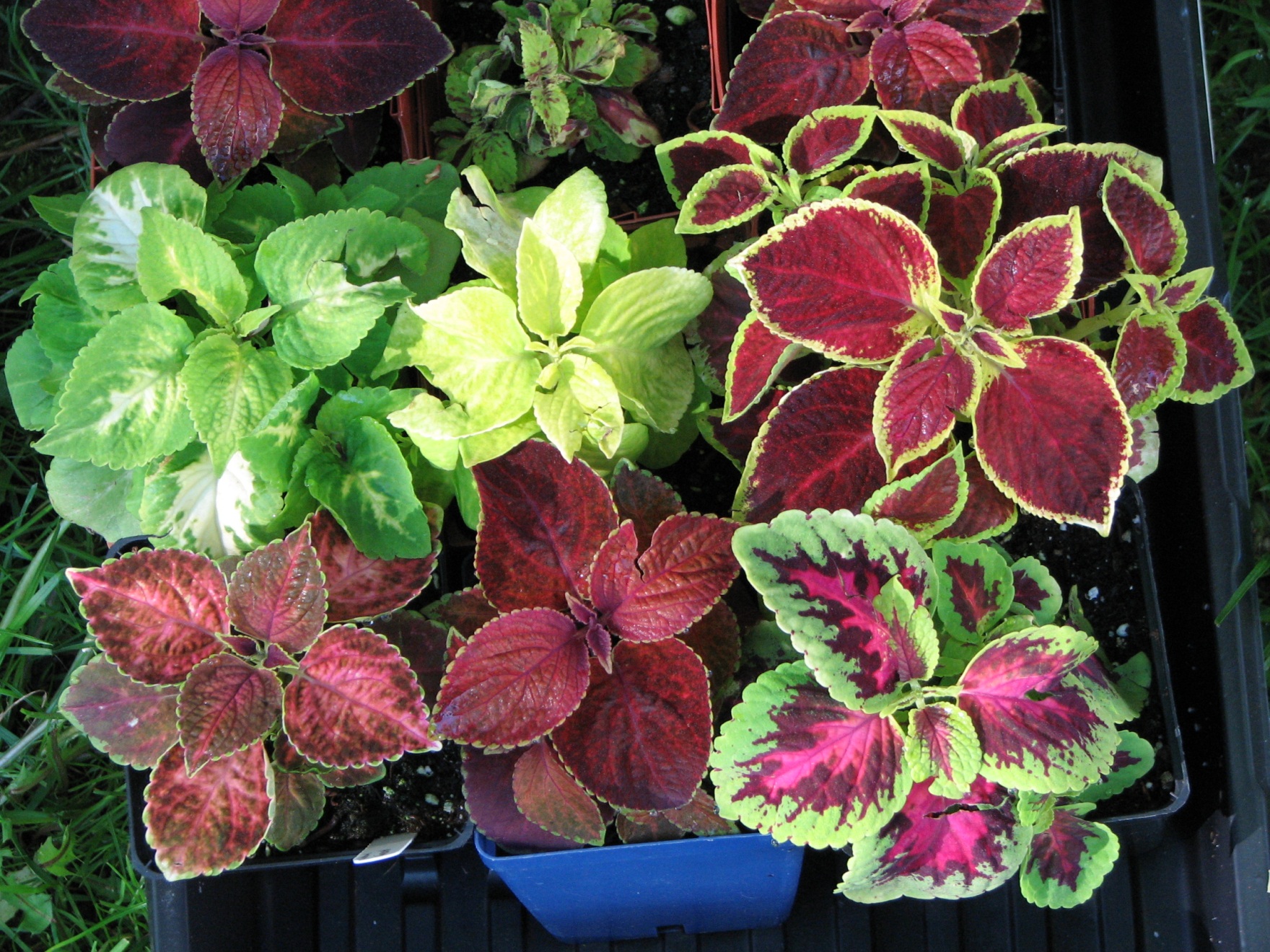 Spathiphyllum clevelandi / White Anthurium, Peace Lily
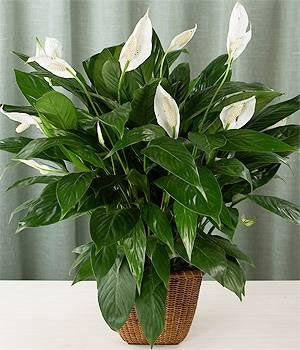 Stephanotis floribunda / Stephanotis
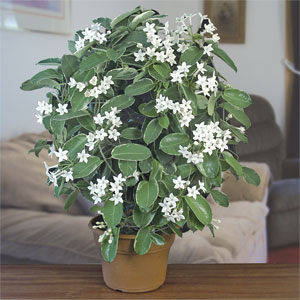 Sterlitzia reginae / Bird-of-Paradise
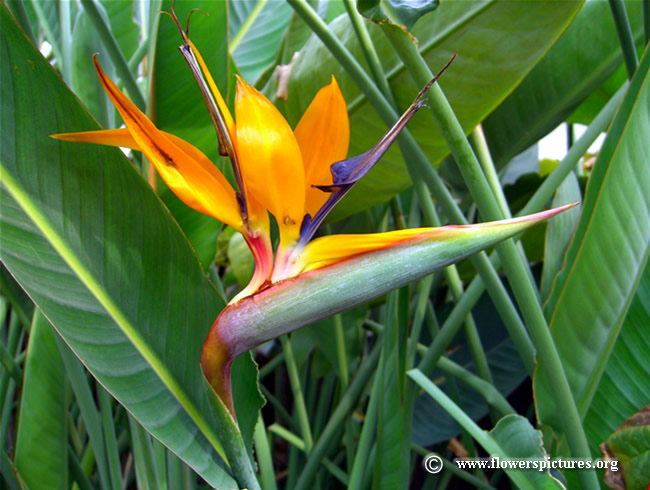 Tulipa cv. / Tulip
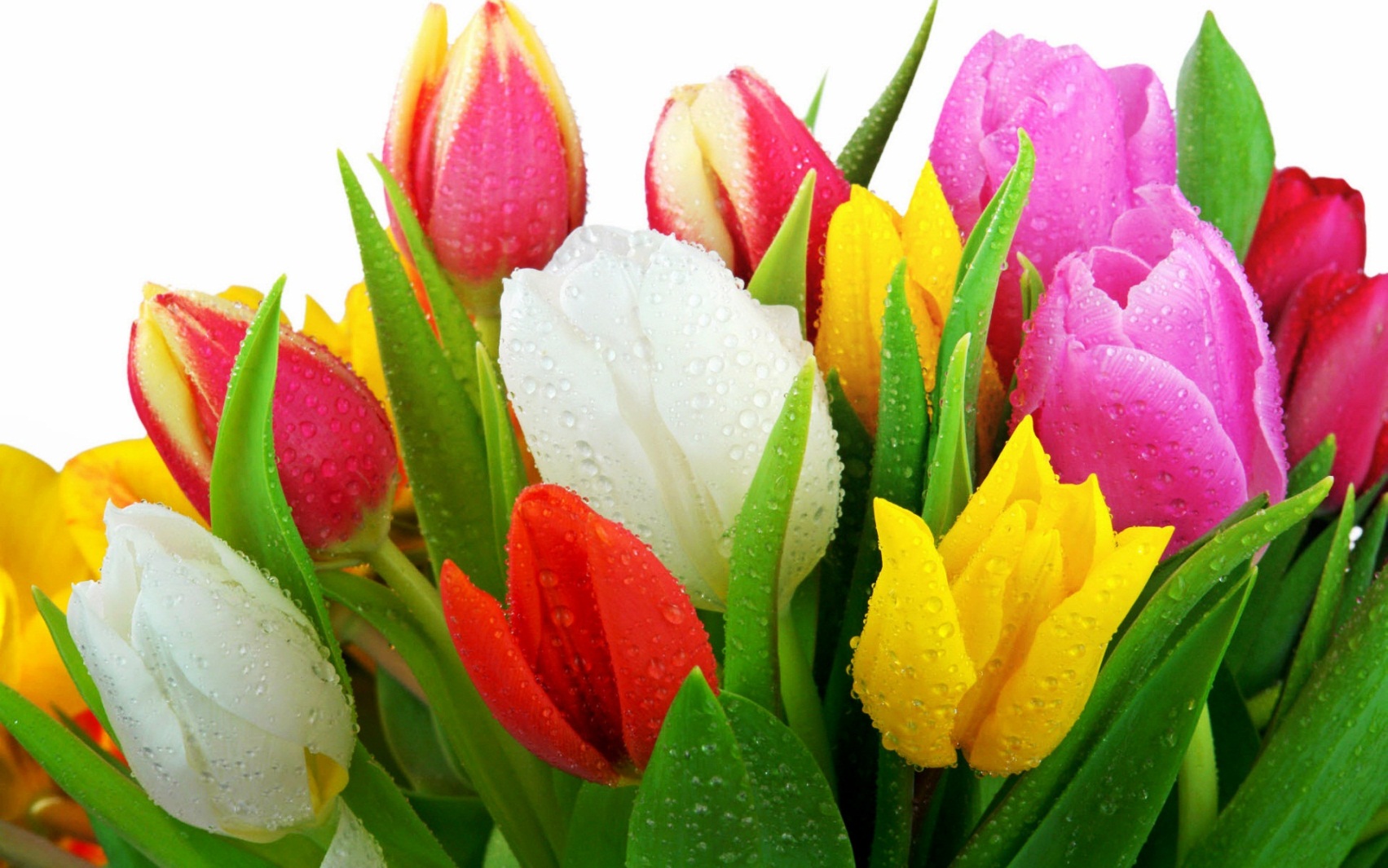 Viola x wittrockiana cv. / (Garden) Pansy
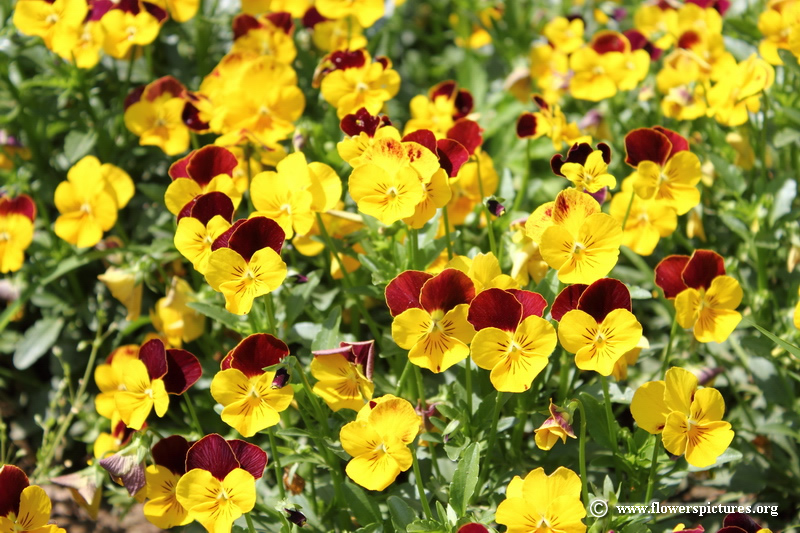 Zebrina pendula cv. / Wandering Jew
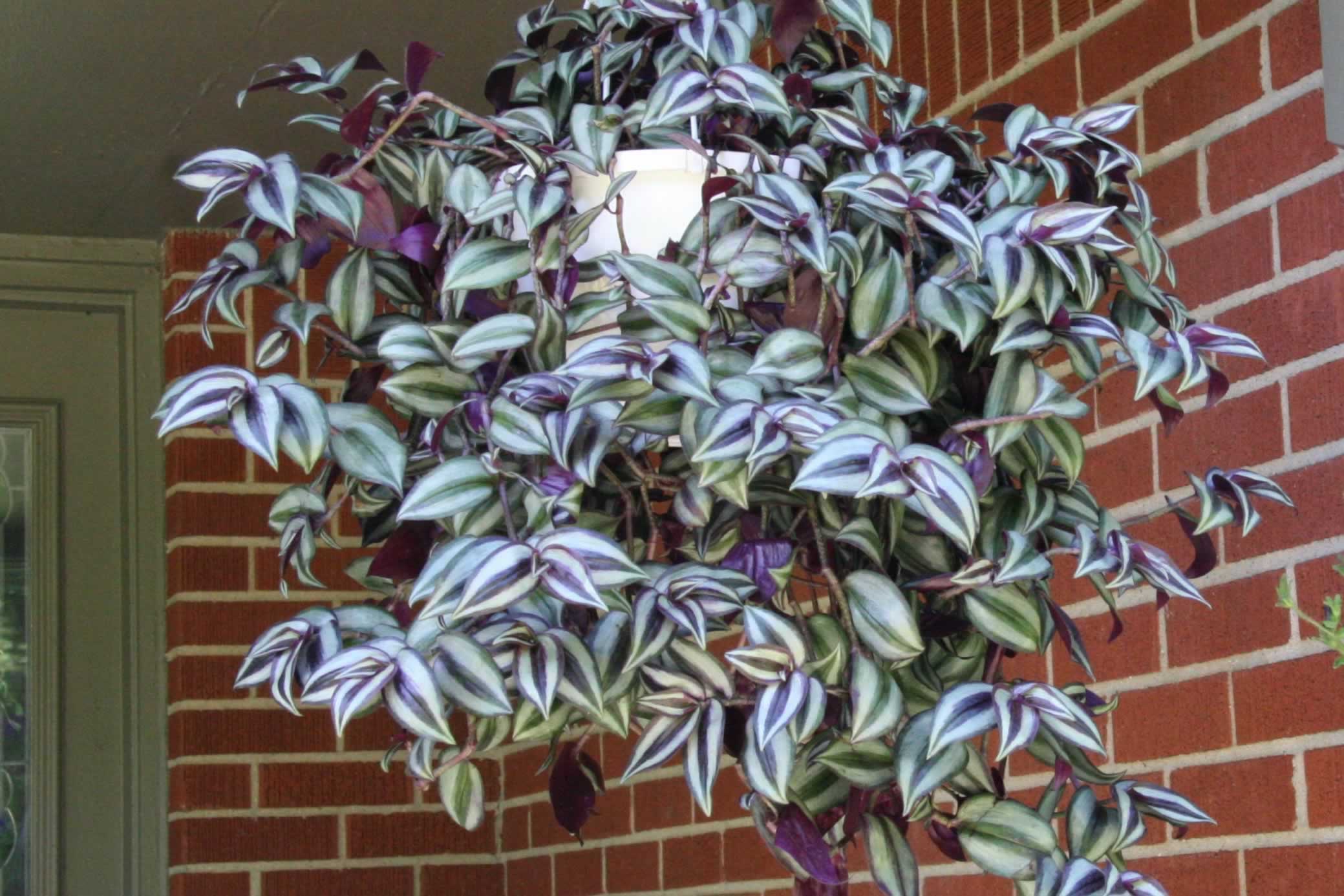